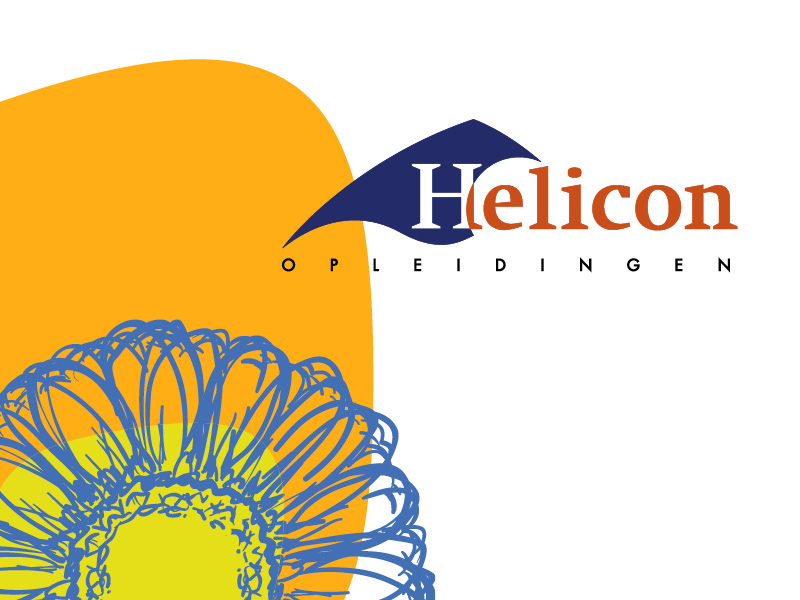 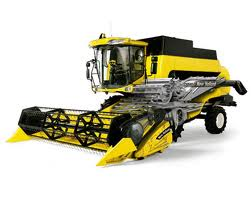 Techniek
Maaidorser
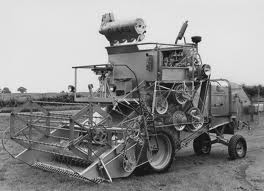 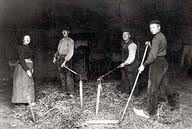 Dorsvlegel - Maaidorser
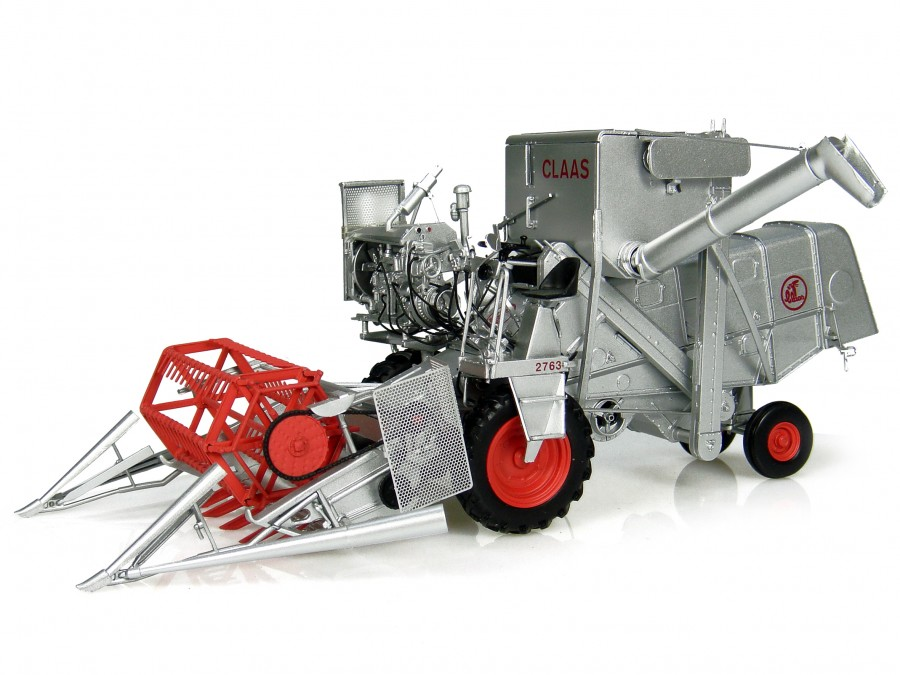 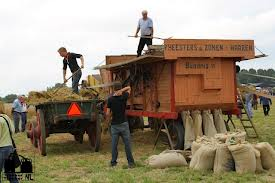 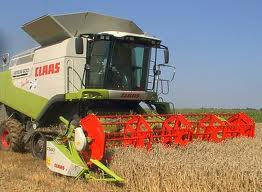 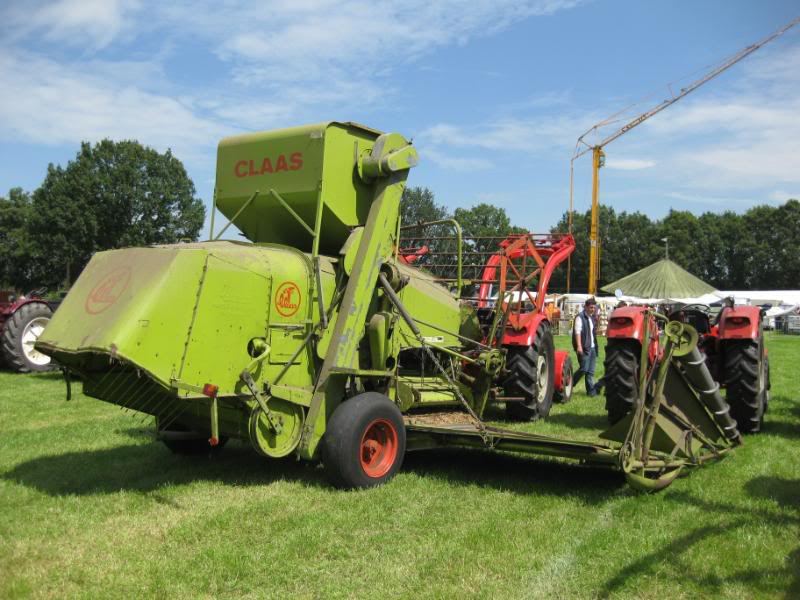 Type maaidorser
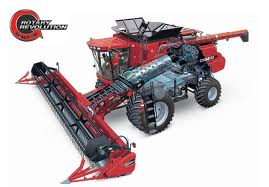 Axiaal dorser
Dorser met schudders
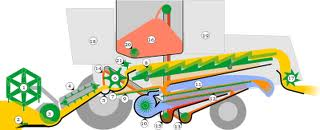 Axiaal maaidorser
Hoge capaciteit
Minder storinggevoelig
Kort stro
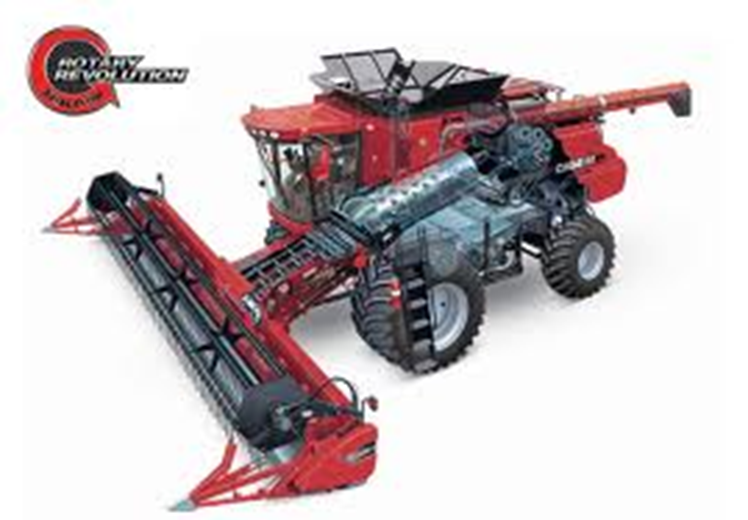 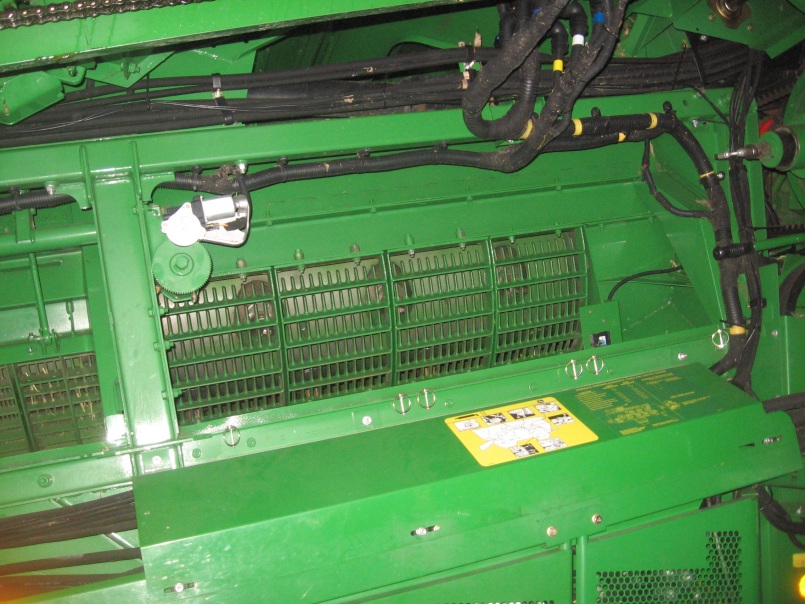 Axiaal maaidorser
Mantel van axiaaldorser
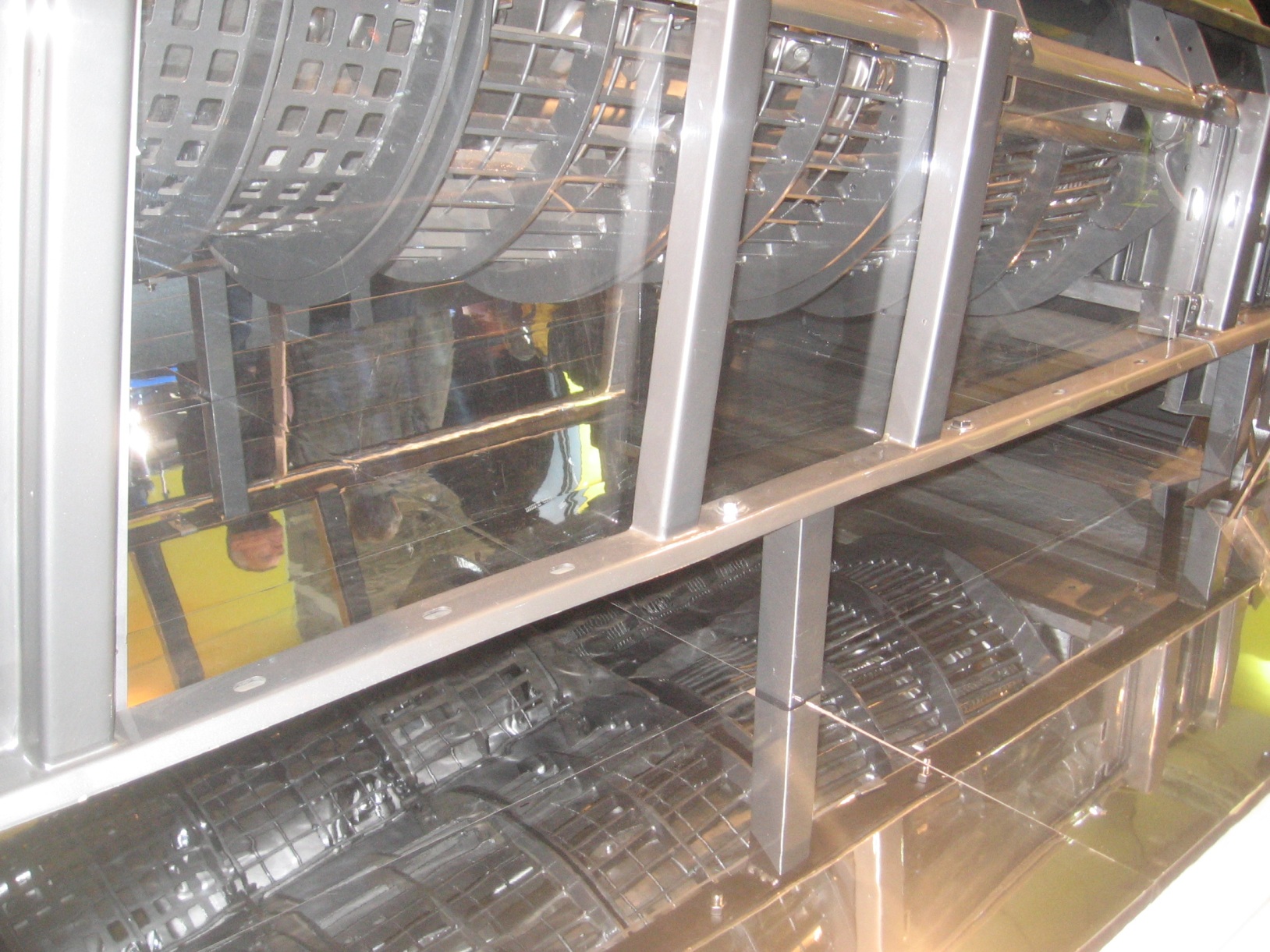 Axiaal maaidorser
Schroef van axiaaldorser
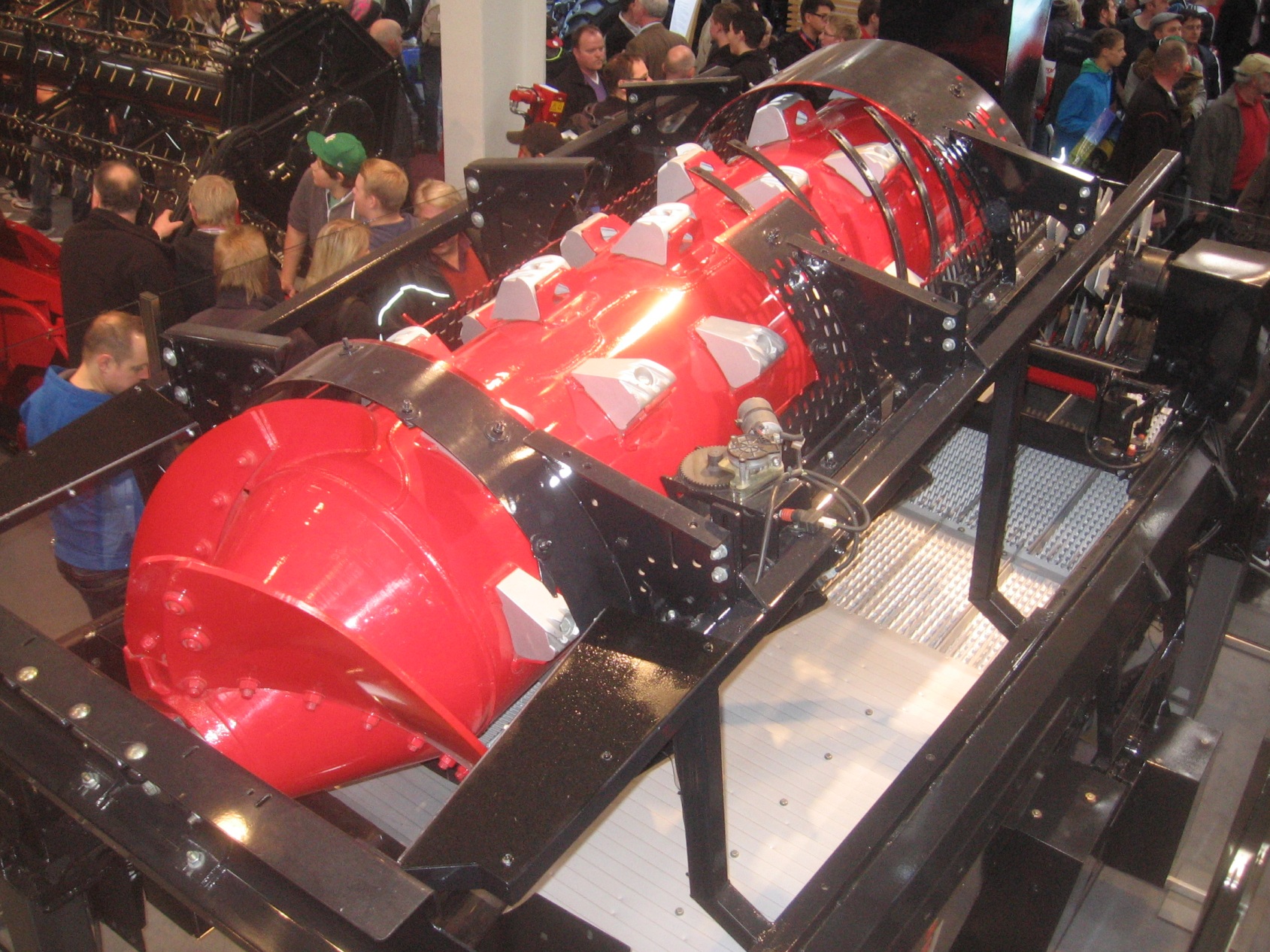 Maaidorser met schudders
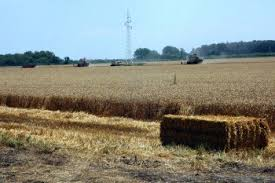 Lang stro
Bewezen betrouwbaarheid
Goedkoper
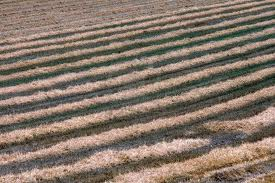 Banden of rupsen
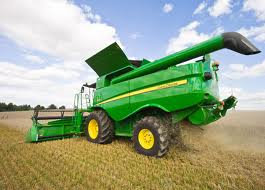 Max. asdruk 10 ton
Noodgedwongen
Of kiezen voor
    kleinere maaidorser
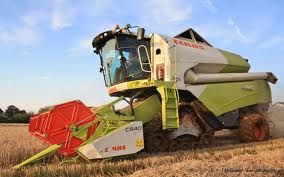 Rupsen
Veel slijtage door wringing rupsen
Warm asfalt
Om de 3 jaar nieuwe rupsen
€15.000,- per set
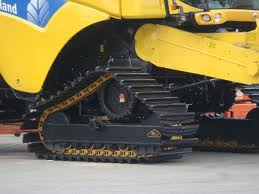 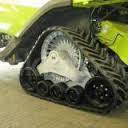 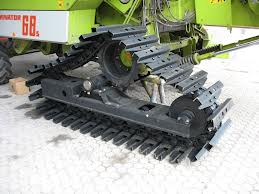 Of toch banden?
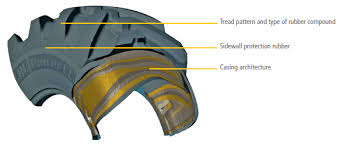 Gaan 10-15 jaar mee.
Worden niet vervangen vanwege slijtage profiel
Worden vervangen wegens hoge belasting karkas
€3000,- per stuk
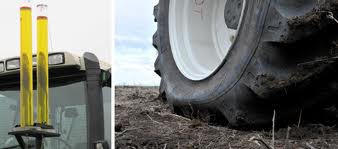 Dorstrommel
Stenengoot voor de trommel
Strippen altijd set van 2 stuks. Nooit 1 vervangen.
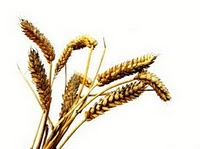 Functie dorstrommel
100% van de graankorrels los
    uit de halm.
De enkele korrels die niet los
    komen gaan compleet met stro
    mee naar buiten

70% van alle graankorrels 
    gaan door mantel 
30% via schudders
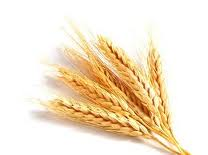 Centrifugaaltrommel
Om de korrels los te krijgen die na de dorstrommel nog steeds in de aar vast zitten
Afneemtrommel
   zorgt ervoor dat
   het stro zich niet
   om de dorstrommel
   vast zet
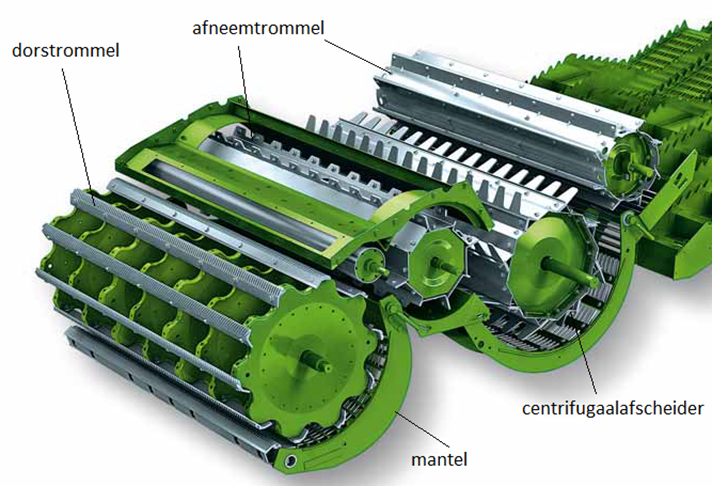 Mantel
Afstand tussen trommel en mantel is instelbaar
Afstand afhankelijk van gewas
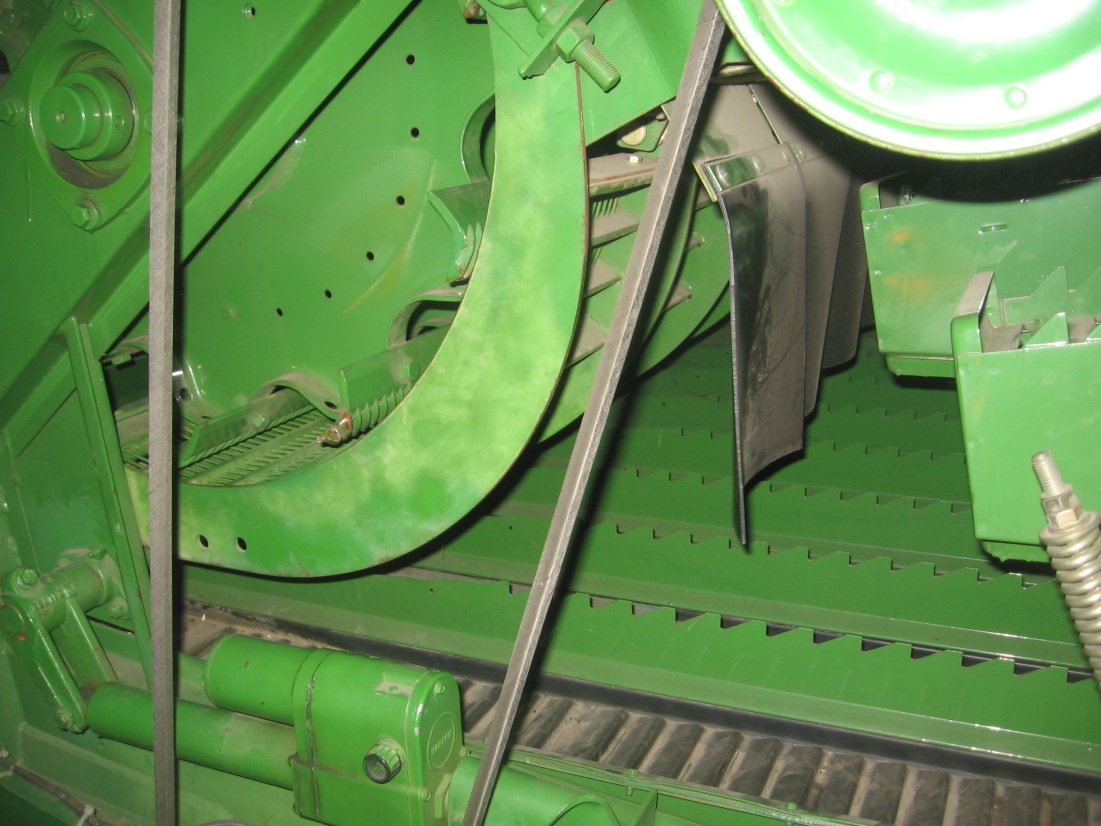 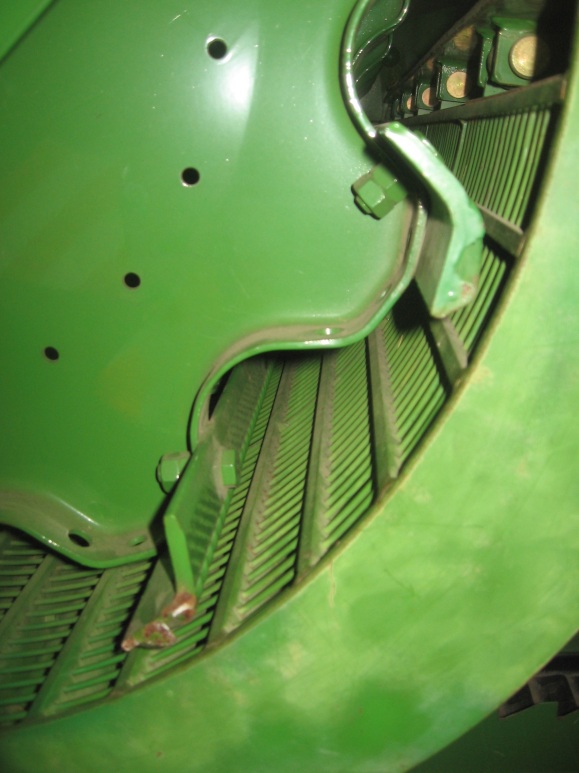 Schudders
Zaagtandvormige platen zorgen samen met de beweging van de schudders ervoor dat het stro naar achteren beweegt
Tevens voorkomen
    platen dat het 
    graan zijdelings
    kan bewegen
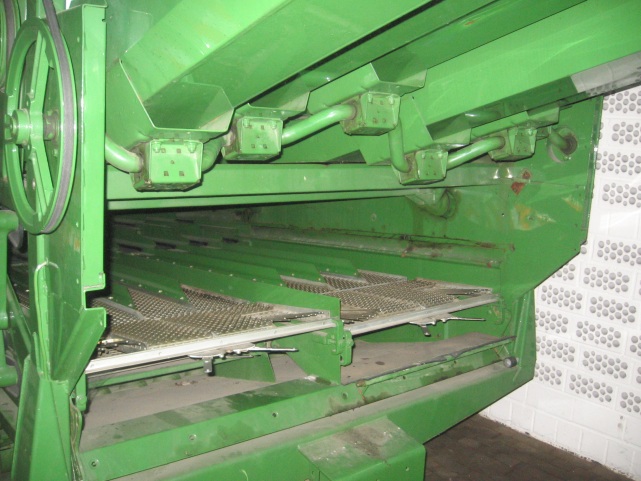 Zeef
Zeefafstand in te stellen, afhankelijk van gewas
Voorkomt dat als de machine schuin staat hier te veel graan
    verloren gaat
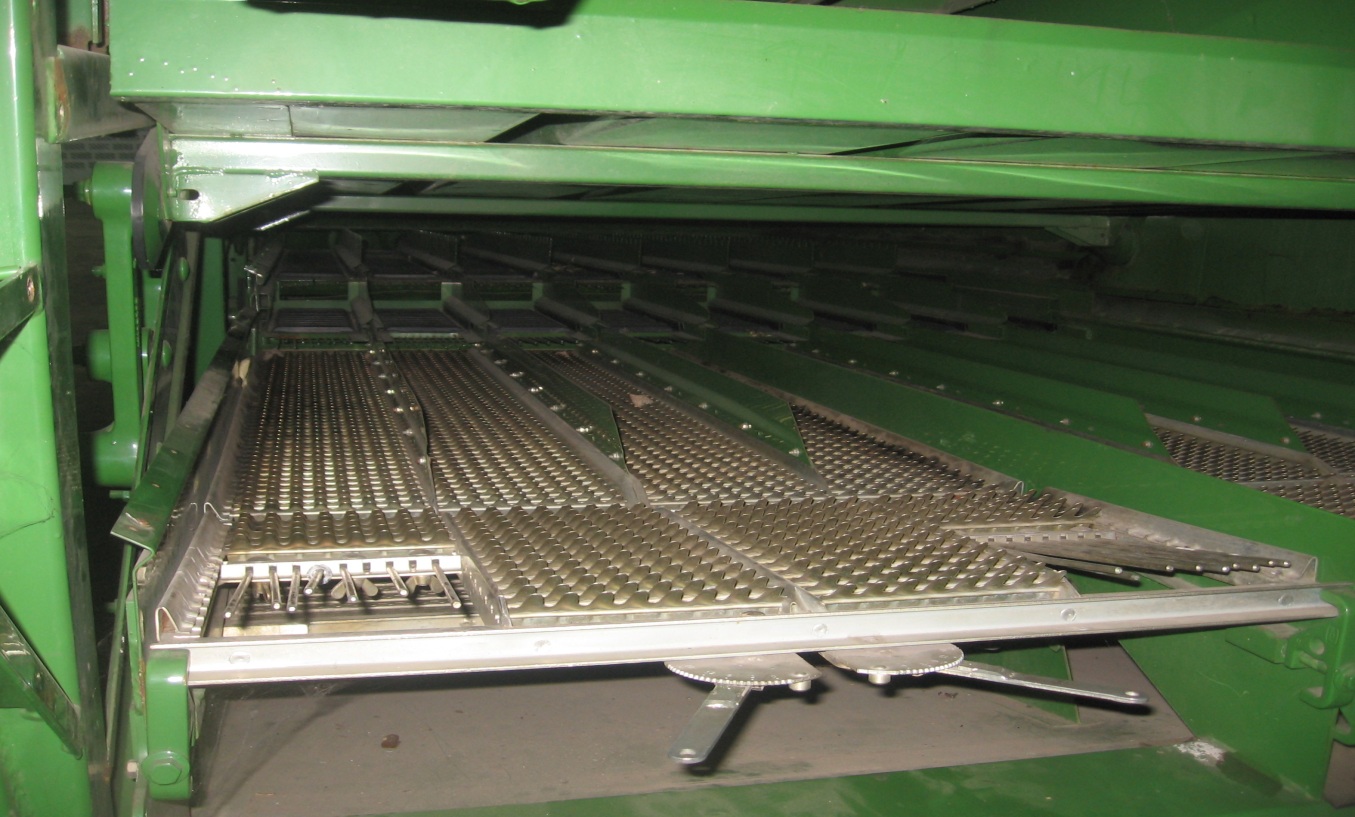 Zwaartekracht!
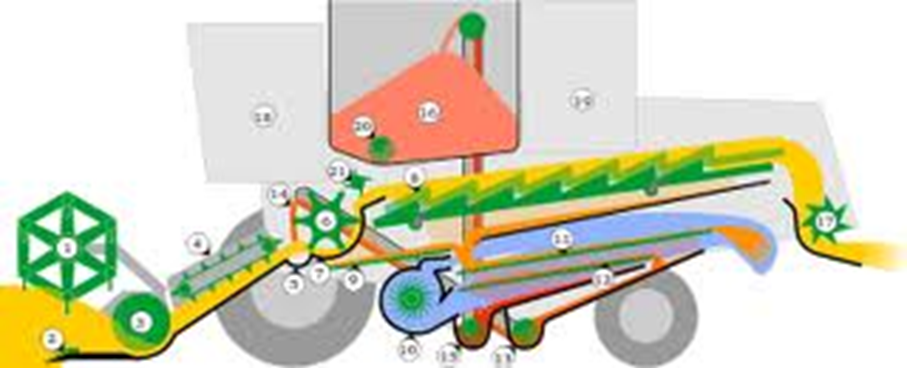 Voorbereidingsbodem.
Graan, kaf en kort stro
door schuddende beweging
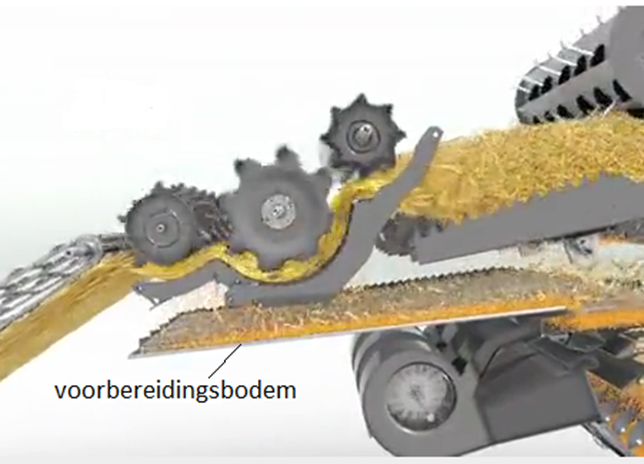 Zwaartekracht!
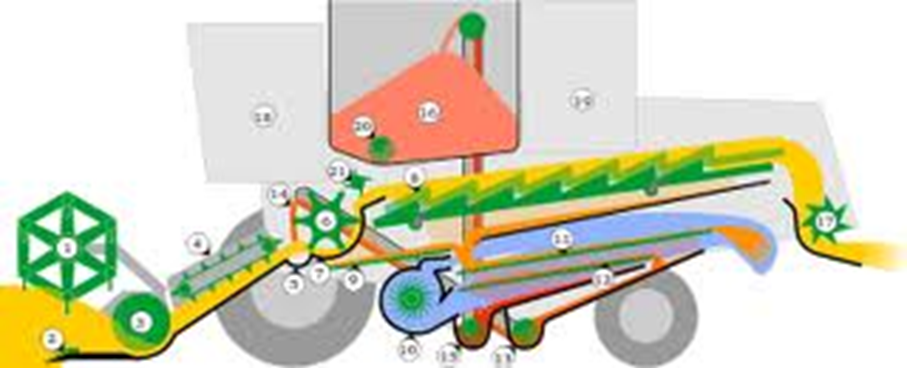 Bovenzeef
Ongedorste aren, kaf,
lichte korrels en kort stro.
Kaf en kort stro wordt
naar buiten
geblazen.
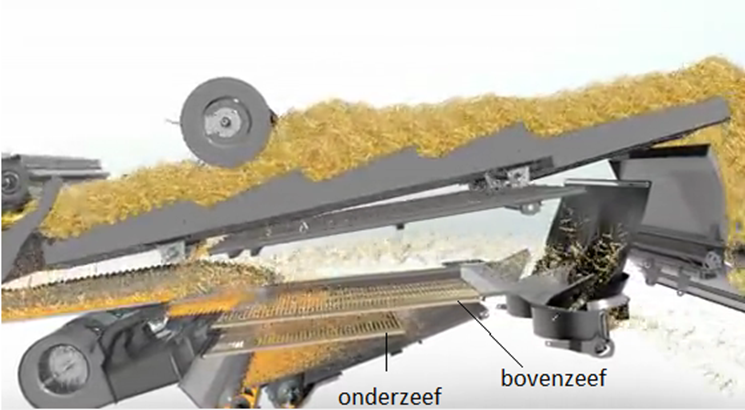 Zwaartekracht!
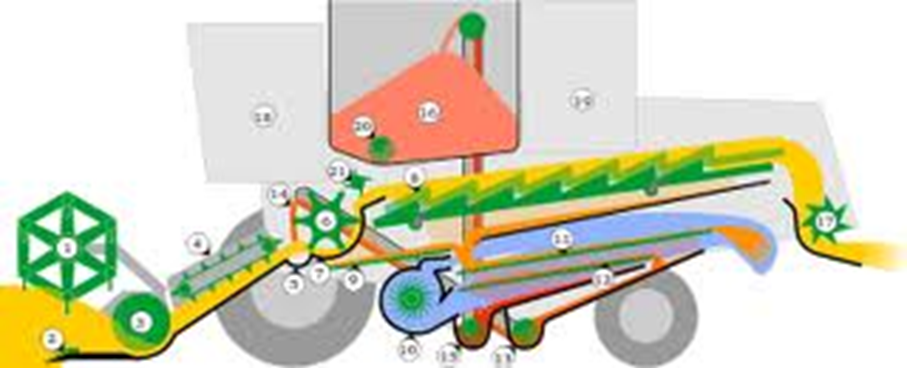 Onderzeef
Graan naar de vijzel van
de graantank.
Ongedorste aren naar de
retourvijzel.
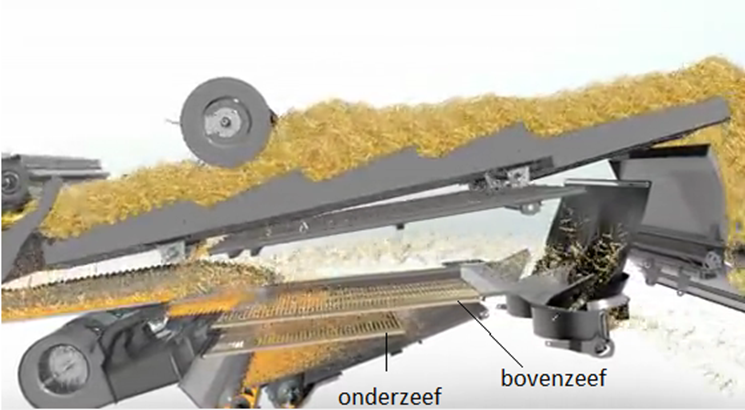 graantransport
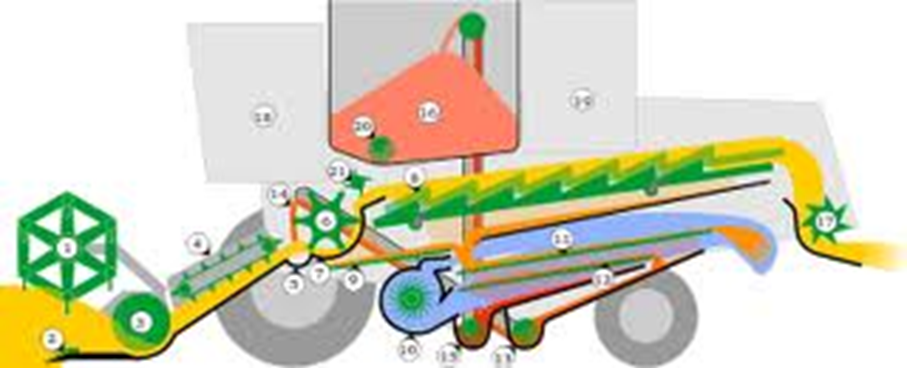 Vijzels
Vijzel naar graantank.
Vijzel naar dorstrommel
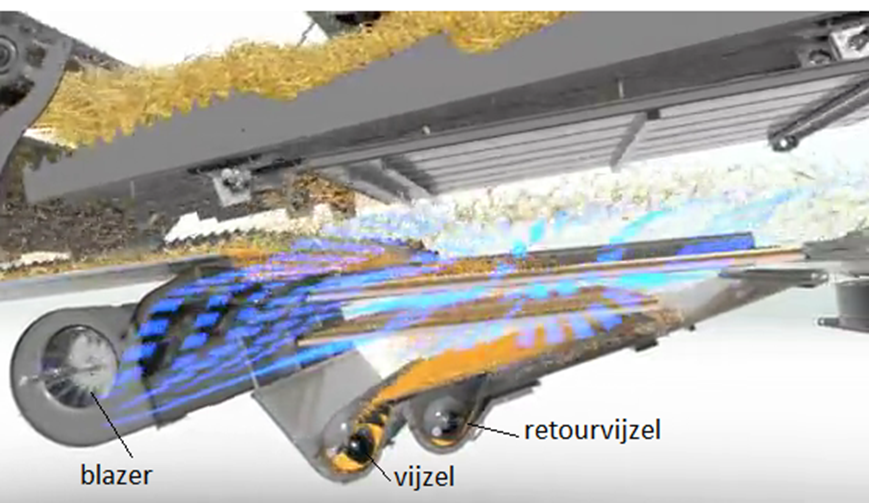 Kaf van het koren scheiden
Met windkracht
Toerental blazer traploos aan te passen
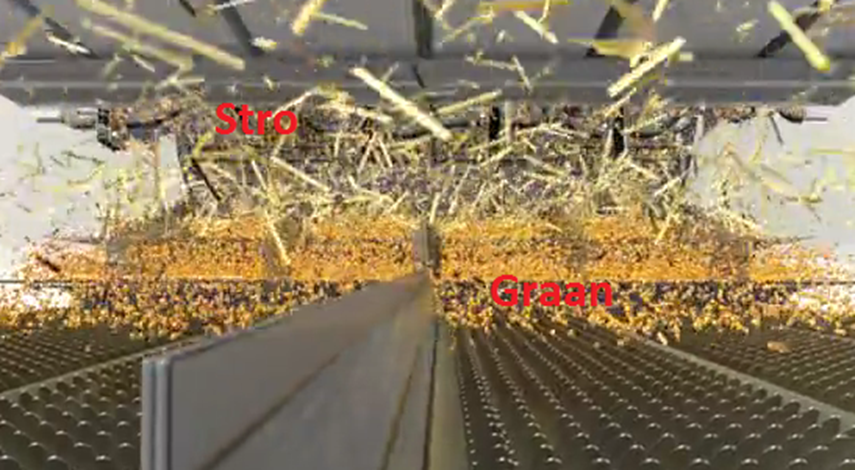 kwaliteit
Controleer de graantank
Hoeveelheid kaf (blazer anders instellen)
Beschadigde korrels
    (toerental dorstrommel
     of afstand 
     trommel/mantel)
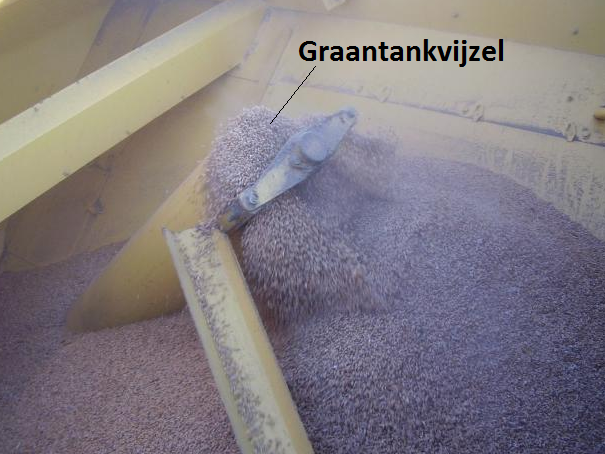 Ongedorste aren
Schraper tussen retourvijzel
    en dorstrommel.
   Controleer op speling
   (ketting optillen)
Haspel
Snelheid gelijk aan rijsnelheid + 1km/h
Vingers houden gewas vast
Hoogte instellen naar gewashoogte
Lengterichting instelbaar i.v.m. gewas wat plat ligt
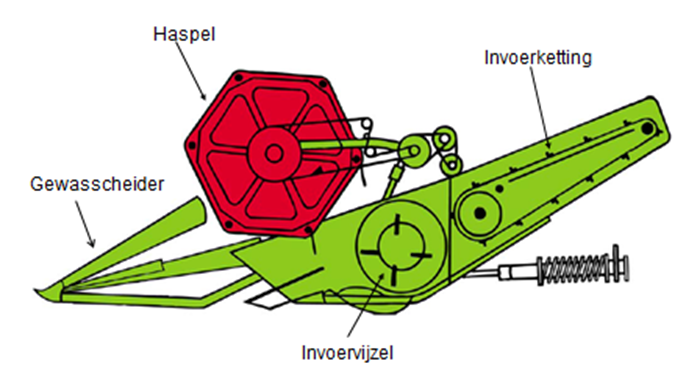 Dagelijks onderhoud
– de radiateur en oliekoelers schoonblazen;
– de brandstof, het motoroliepeil en de koelingsvloeistof    van de motor controleren en zo nodig bijvullen;
– het oliepeil van de hydraulische installatie controleren;
– de spanning van de riemen en kettingen controleren;
– de luchtfilters reinigen;
– de messpeling controleren (verbogen vingers);
– de stenenvanggoot schoonmaken;
– de mantel, de schudders en de onderkant van de elevatorhuizen (deksel wegnemen) controleren op verstoppingen
– de vetnippels op lagers en bussen smeren.
Smeren
Ondanks automatische smering blijven er altijd smeernippel te smeren.
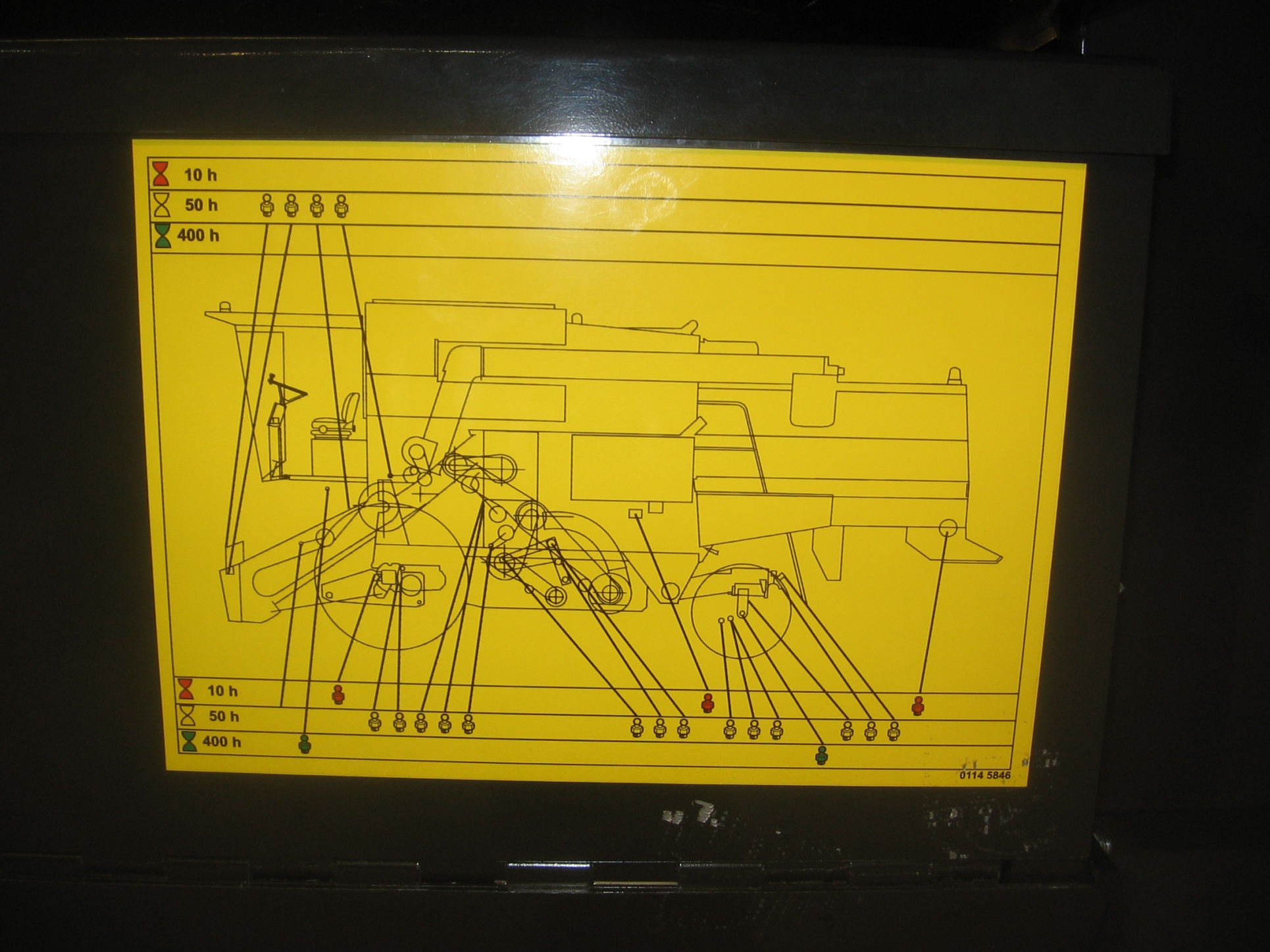 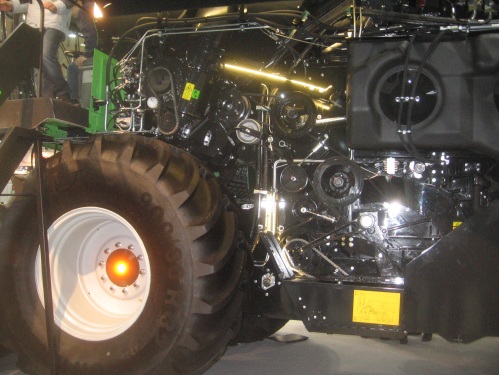 Ombouwen mais
Lagere trommelsnelheid
Afstand tussen trommel en mantel 30-35mm
Trommel dicht maken (kolven)
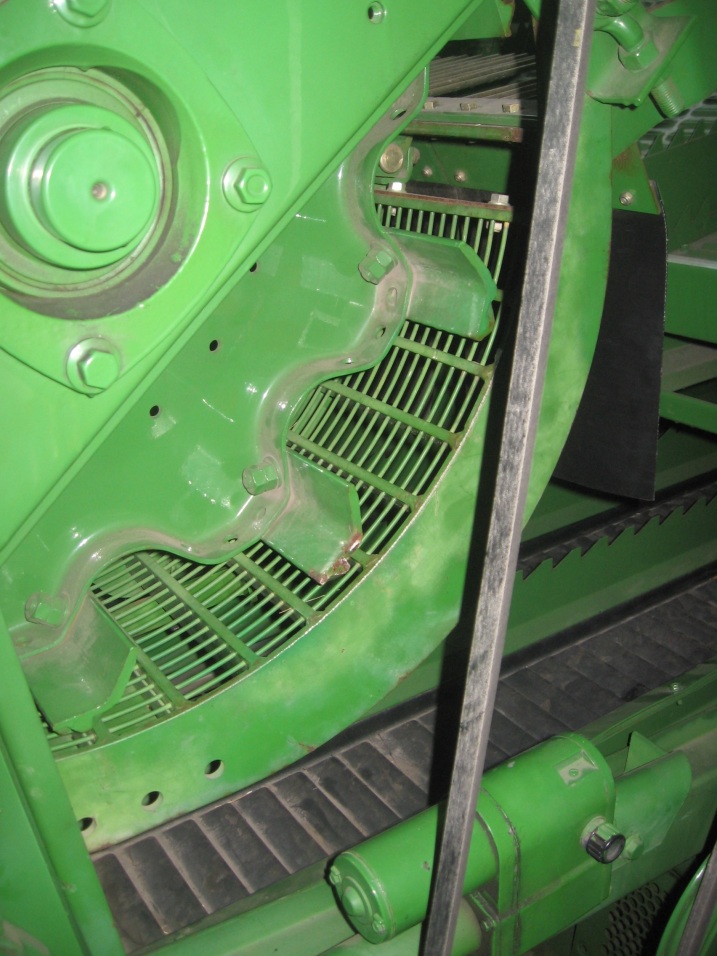 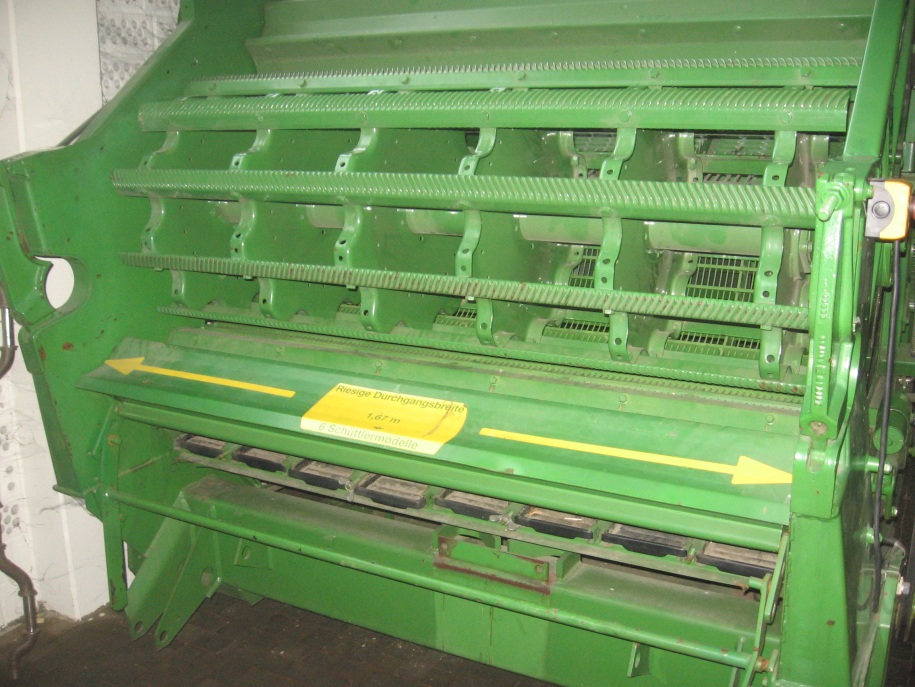 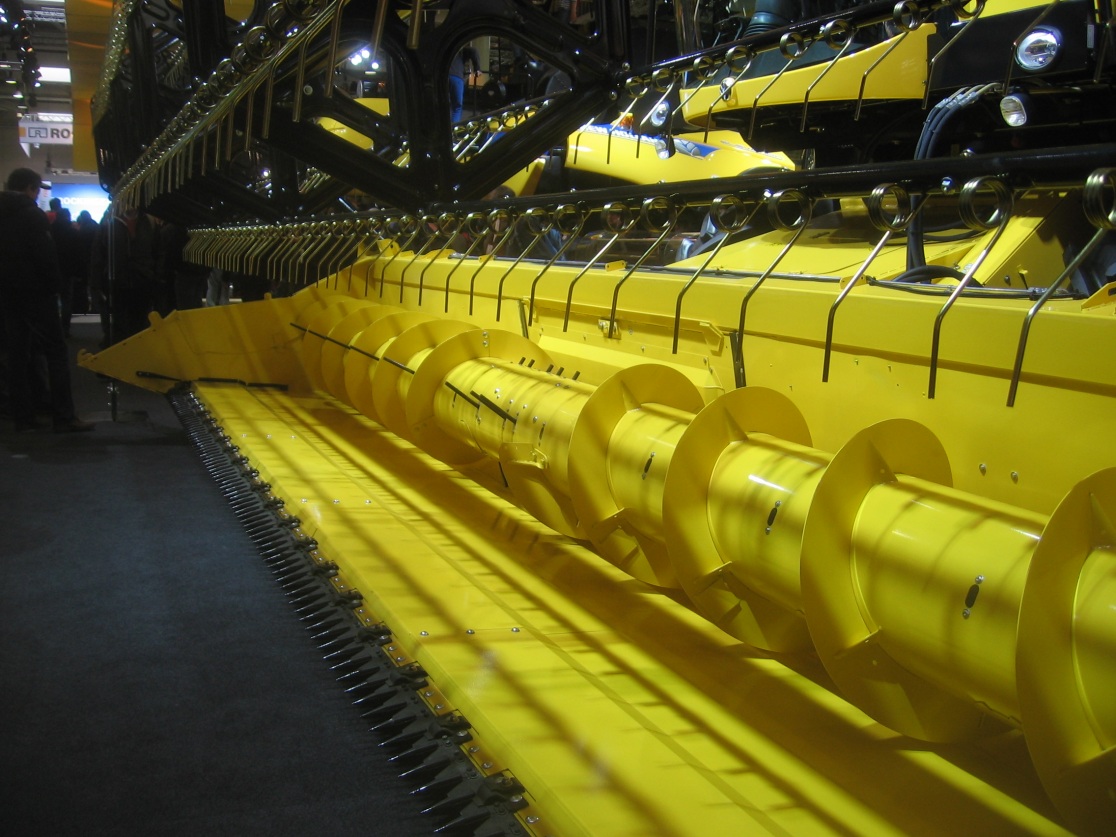 Innovatie
Dubbele messenbalk
1e stoppellengte 30cm
2e stoppellengte 15cm
15cm gaat nier door de machine, maar wordt door de rol in de grond gedrukt
Rol bepaalt het hoogte en druk het stro in de grond
Brandstofbesparing
100% exacte stroverdeling
Innovatie
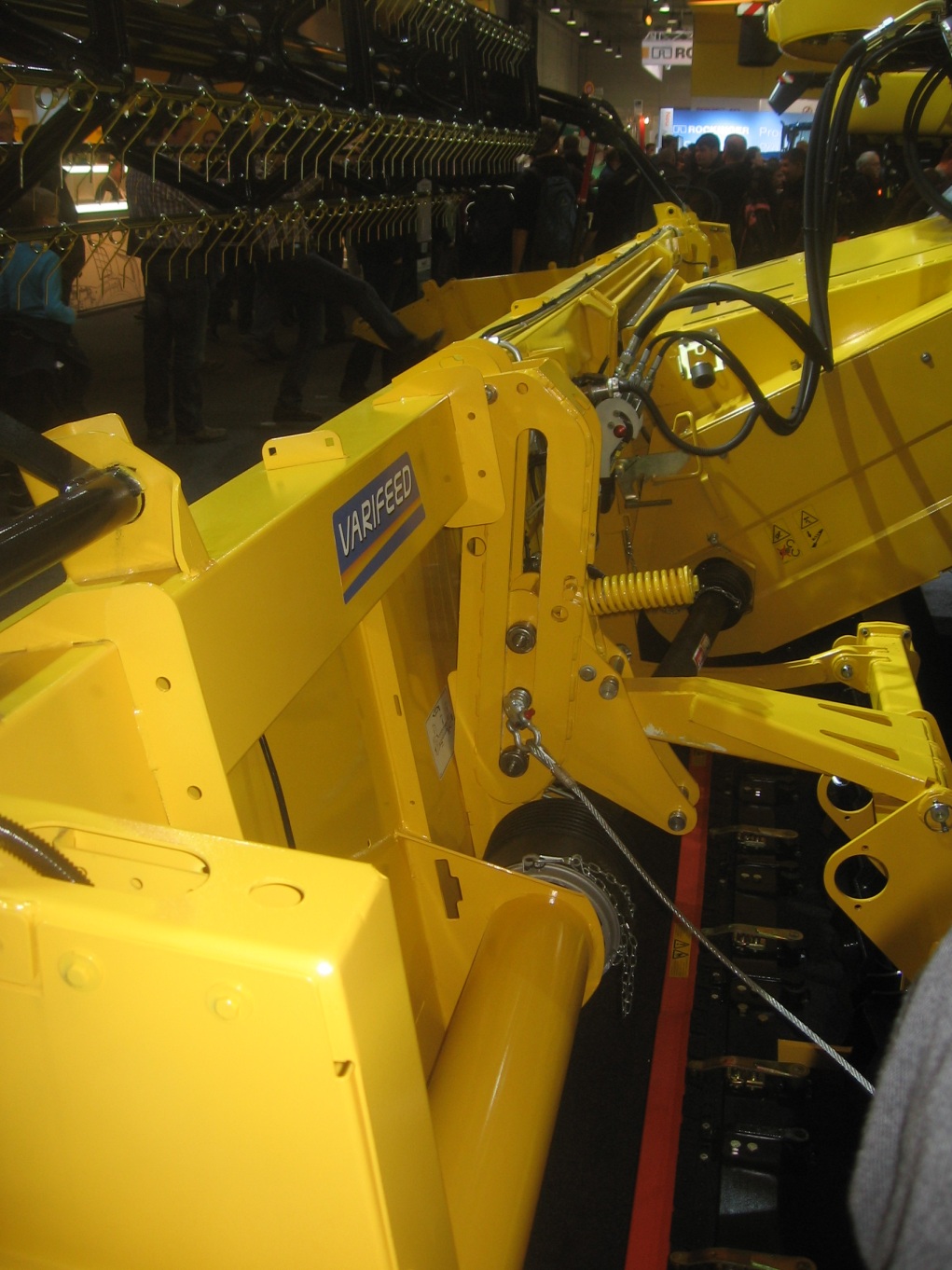 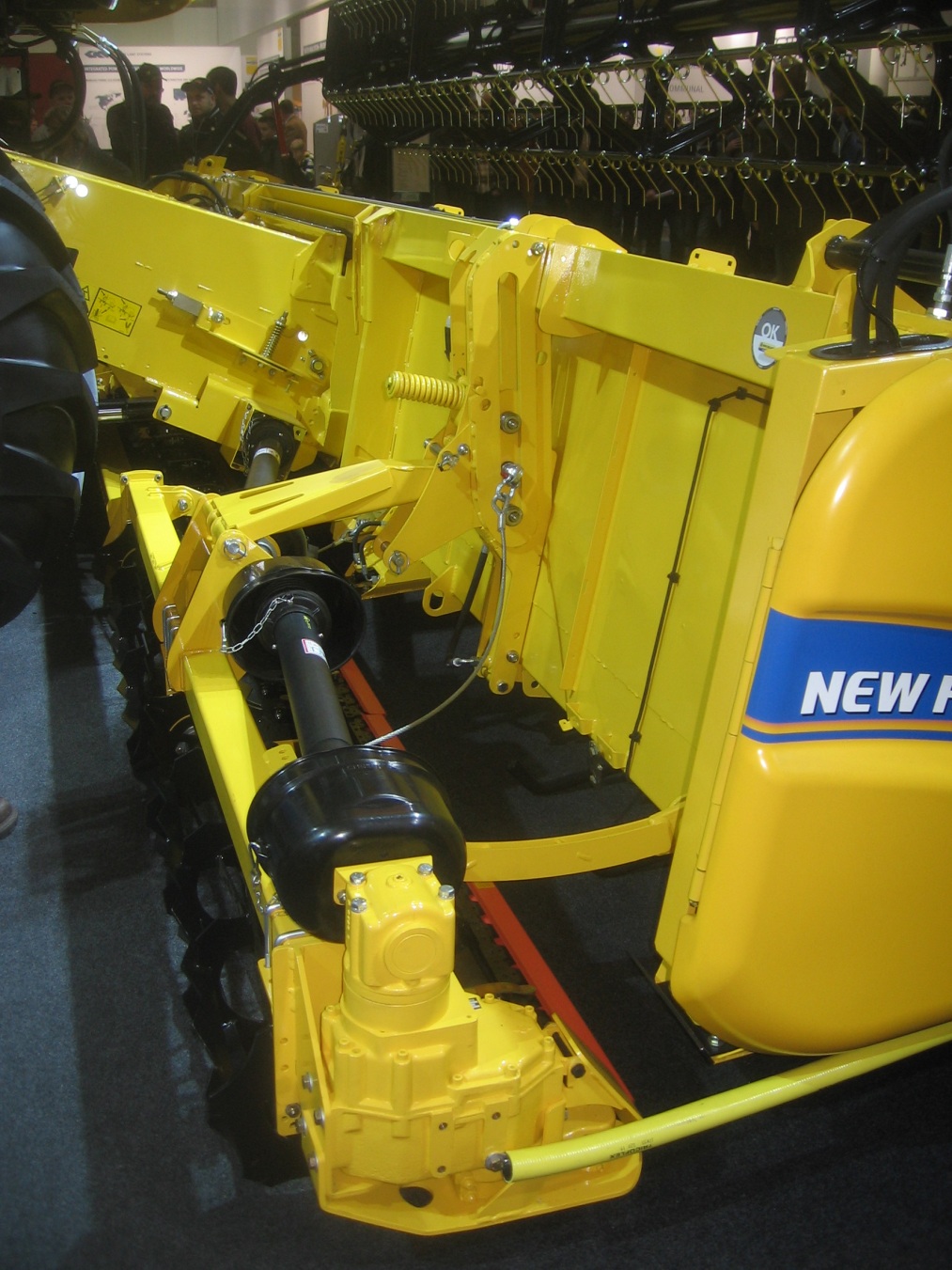 Vragen?
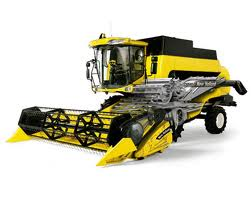